Nutrients Needed by Grazing Animals:
Water:
Crude Protein: 
Content and digestibility of protein is generally adequate to high in managed pasture systems, but need adequate energy to utilize

Energy: 
In pastures, CHOs are the primary energy source:
Non-structural CHOs: soluble sugars and starches: readily digested energy
Structural CHOs (fiber): cellulose, hemicellulose, lignin
Lignin is basically 100% indigestible, even by the rumen microbes
More mature plants = higher lignin content = lower digestibility
Salt & Minerals:
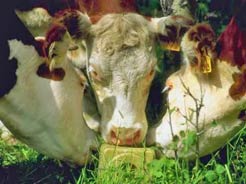 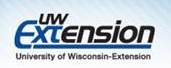 Slide Source: Rhonda Gildersleeve